Unit 5-2 Midsegments of a Triangle
PLANE Geometry
Triangle Midsegment Theorem 
A Midsegment of a Triangle is a Segment with Endpoints that are the Midpoints of Two Sides of a Triangle.
 Parallel to the Third Side


 Half as Long as the Third Side
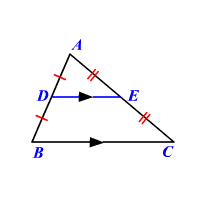 Example 1:
Example 2:
D, F, and E are all MIDPOINTS of Their Sides
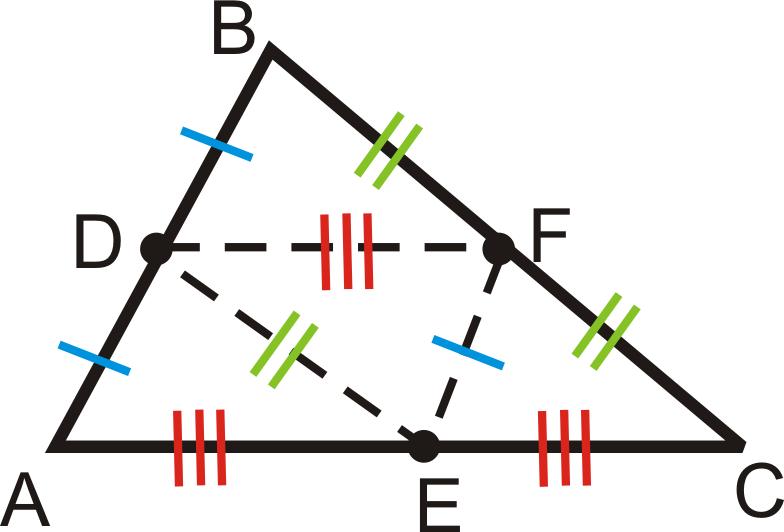 Example 3:
Identify the Side Parallel to the Given Side.
Example 4:
Example 5: